ПРО ПОСИЛЕННЯ НАЦІОНАЛЬНО-ПАТРІОТИЧНОГО ВИХОВАННЯ УЧНІВСЬКОЇ МОЛОДІ В НАВЧАЛЬНИХ ЗАКЛАДАХ ОБЛАСТІ
Редіна В.А. ,
директор КЗ «Харківська обласна 
станція юних туристів»
Харківської обласної ради
Концепція національно-патріотичного виховання молоді затверджена спільним наказом Міністерства України у справах сім’ї, молоді та спорту, Міністерства освіти і науки України, Міністерства оборони України, Міністерства культури і туризму України від 27.10.2009 №3754/981/538/49.
Наказ Міністерства освіти і науки України від 27.10.2014 № 1232 «Про затвердження плану заходів щодо посилення національно-патріотичного виховання дітей та учнівської молоді».
Забезпечення сприятливих умов для самореалізації особистості відповідно до її інтересів та можливостей;
Виховання правової культури, поваги до Конституції України, законів України, державної символіки;
Формування духовних цінностей, мовної культури;
Відновлення і вшанування національної пам’яті;
Формування психологічної та фізичної готовності молоді до військової служби;
Забезпечення духовної єдності поколінь, виховання поваги до батьків, людей похилого віку, турбота про молодших та людей з особливими потребами;
Формування громадянської активності, працелюбності, любові до природи.
Виховні складові національно-патріотичного виховання
Героїко-патріотичне
Історико-патріотичне
Військово-патріотичне
Громадянсько- патріотичне
Національно-патріотичне виховання
Духовно-патріотичне
Природничо-патріотичне
1. Розширити мережу гуртків, клубів історико-краєзнавчого, військово-патріотичного напрямів та  удосконалити їх діяльність.
2. Залучати якомога більше школярів до участі в обласних етапах всеукраїнських акцій, експедицій «Історія міст і сіл України», «Моя Батьківщина – Україна», «Мій рідний край», «Пізнай себе, свій рід, свій нарід», «Збережемо пам’ять про подвиг» та ін.
3. Активізувати діяльність наукових відділень Харківського територіального відділення МАН, зокрема, «Історії», «Науки про Землю», «Філософії та суспільствознавства», враховуючи історико-патріотичну, героїко-патріотичну, військово-патріотичну, громадянсько-патріотичну, духовно-патріотичну складові національно-патріотичного виховання.
4. Продовжити практику створення краєзнавчих куточків, музеїв на базі навчальних закладів Харківщини та активно використовувати їх виховний потенціал.
5. Посилити співпрацю з ветеранськими, громадськими організаціями, спілками ветеранів Афганістану, учасниками інших локальних війн, миротворцями.
6. Організовувати зустрічі з військовослужбовцями Збройних Сил України – учасниками АТО, курсантами військових навчальних закладів: університету повітряних сил України імені Івана Кожедуба, академії національної гвардії, університету цивільного захисту та надзвичайних ситуацій, університету внутрішніх справ.
7. Покращити рівень проведення районних етапів Всеукраїнської військово-патріотичної дитячо-юнацької гри «Сокіл» («Джура»).
8. Активізувати проведення навчально-тематичних екскурсій до об’єктів природно-заповідного фонду, історико-культурної спадщини Харківщини, по місцях бойової слави.
9. Організовувати туристські подорожі з учнями по місцях козацької слави (о.Хортиця, м. Запоріжжя), до гетьманських столиць (Чигирин, Суботів, Глухів, Батурин).
10. Проводити тематичні заходи, присвячені героїчним подвигам українських воїнів, боротьбі за територіальну цілісність і незалежність України.
Природничо-патріотична складова національно-патріотичного виховання
Всеукраїнські акції, експедиції, конференції:
«Моя Батьківщина - Україна» (напрями: «Географія рідного краю», «Геологічними стежками України»);
Всеукраїнська філософська історико-краєзнавча конференція «Пізнай себе, свій рід, свій нарід» (за напрямами: «Природа як об’єкт знання і пізнання», «Природа як об’єкт естетичного переживання», «Глобальні проблеми сучасності»);

Обласні акції: 
«Обласна олімпіада юних геологів»;
«Обласний конкурс юних мінералогів»;
«Обласний конкурс «Метеора»»;
«Обласний зліт юних краєзнавців»;
Діяльність Харківського територіального відділення МАН (секції географії та ландшафтознавства, геології і мінералогії, кліматології та метеорології, гідрології);
 
Районні акції:
«Юннатівський зеленбуд» (Нововодолазький БДЮТ);
«Збережемо ліс» (Нововодолазький БДЮТ);
«За чисте довкілля» (Красноградський РЦДЮТ);
«Птах року» (Красноградський РЦДЮТ);
«Прибережні смуги» (Балаклійська СЮН);
«За чисте місто» (Балаклійська СЮН);
«Парад квітів біля школи» (Краснокутський ЦДЮТ).
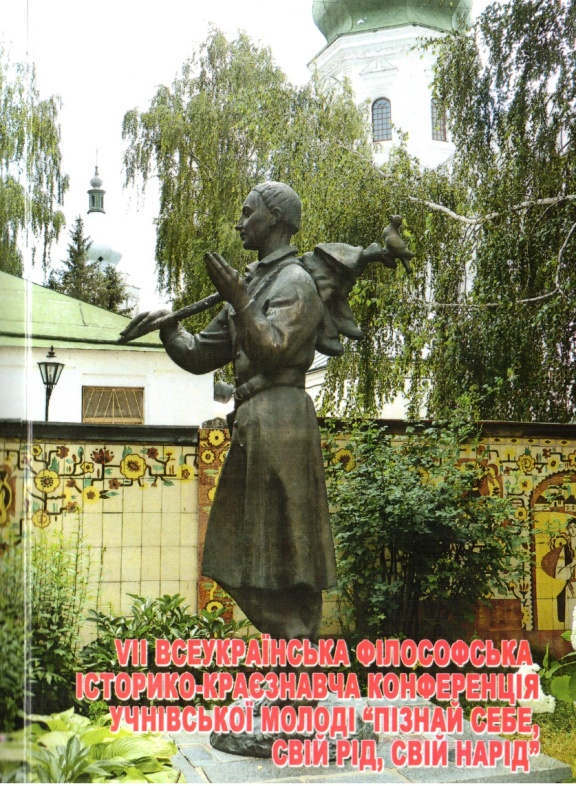 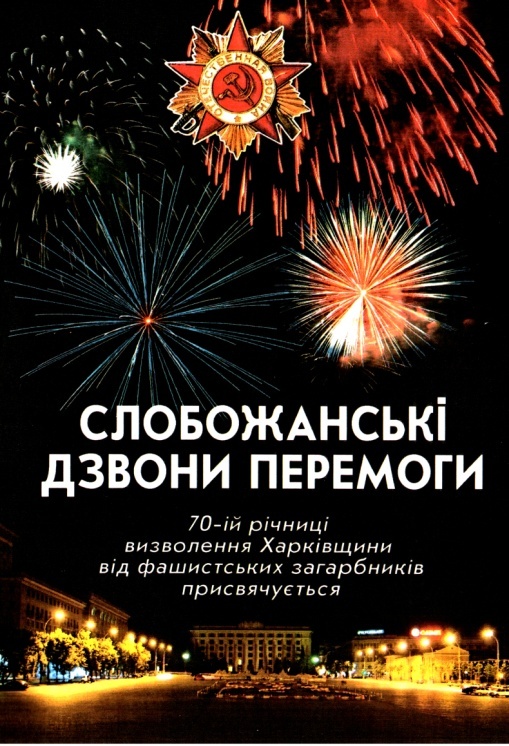 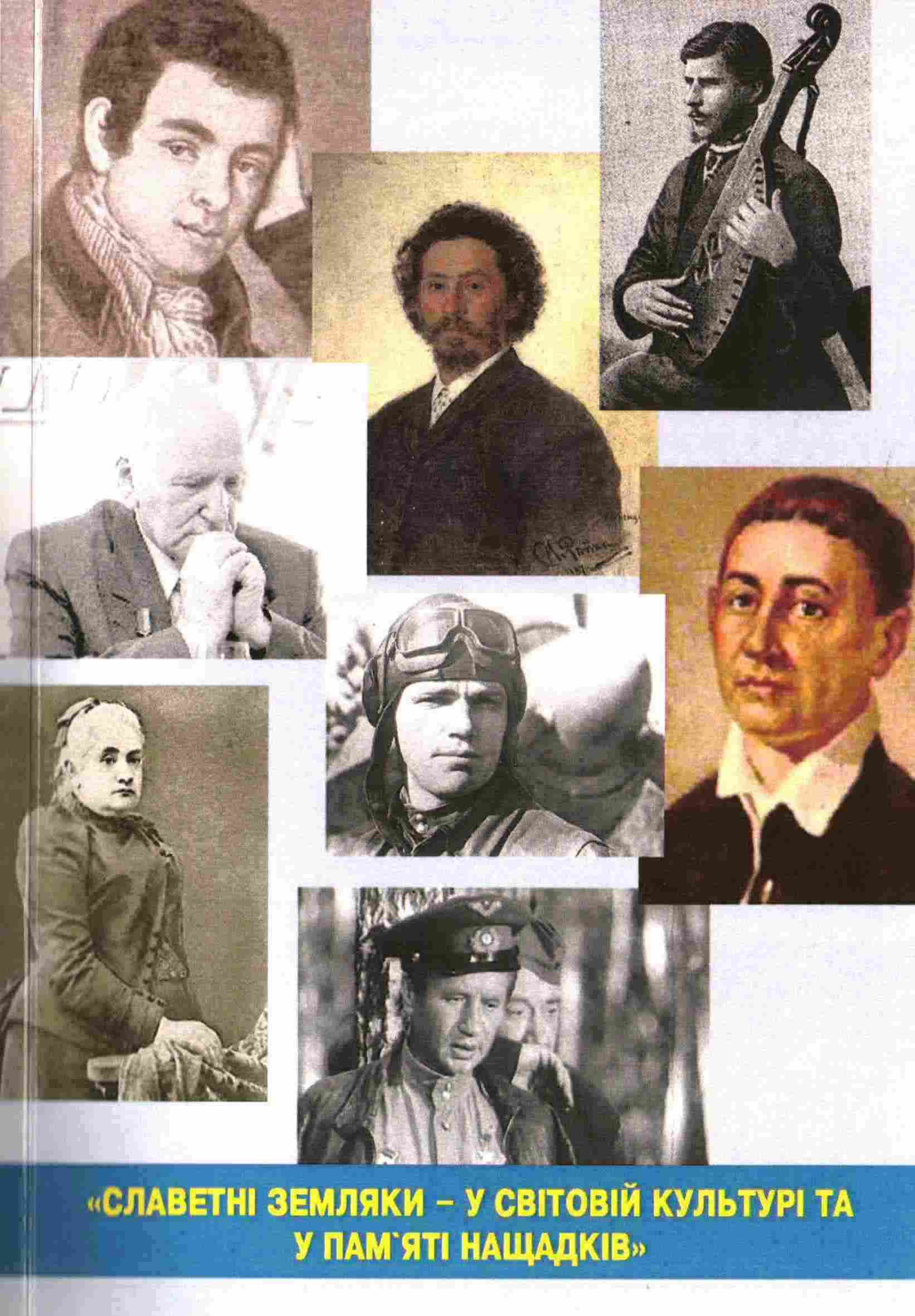 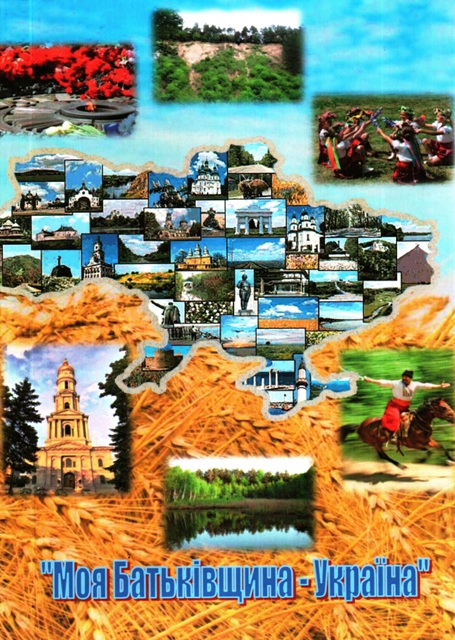 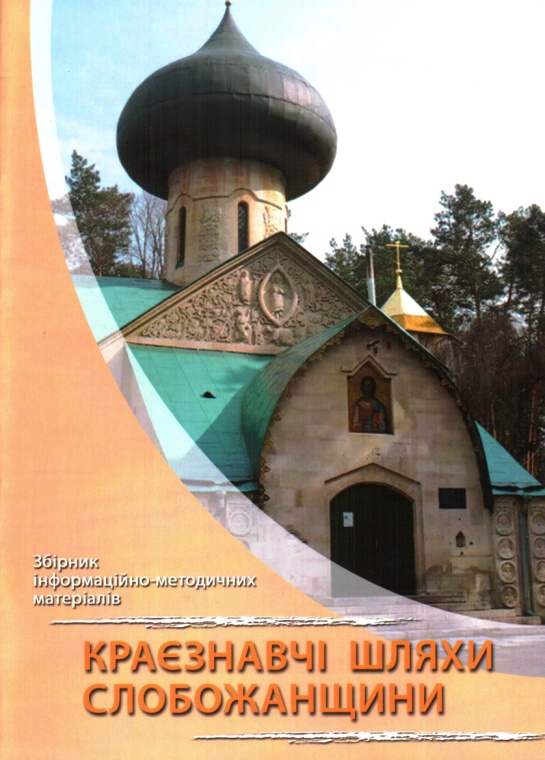 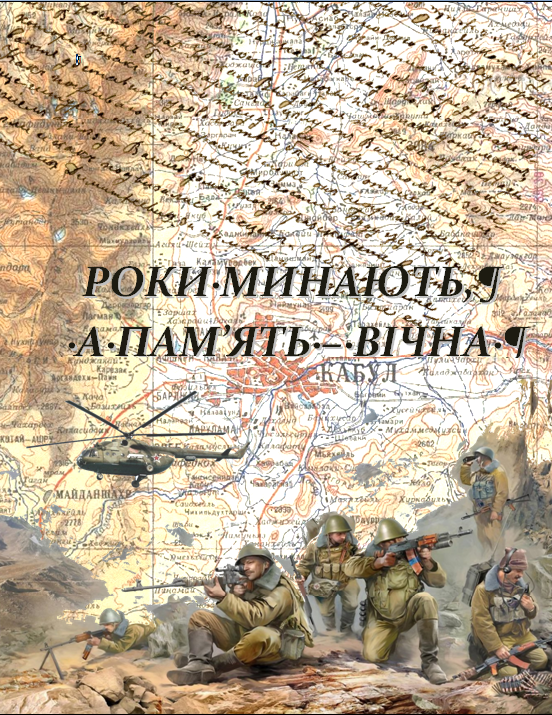